Правила работы в команде.
Работаем вместе, чтобы достичь общей цели.
 Работаем в командах, которые между собой существенно не отличаются.
 Стараемся, чтобы все члены команды достигли успеха.
 Мы здесь для того, чтобы взаимно помогать друг другу.
 Чтобы чему-то научиться, мы должны сотрудничать.
 Если возникает какой-то вопрос - разберемся в нем.
«…! У тебя нет ни вкуса, ни цвета, ни запаха, тебя невозможно описать, тобой наслаждаешься, не ведая, что такое! Нельзя сказать, что ты необходима для жизни: ты - сама жизнь. Ты наполняешь нас невыразимой радостью: ты – самое большое богатство на свете».
Антуан де Сент Экзюпери
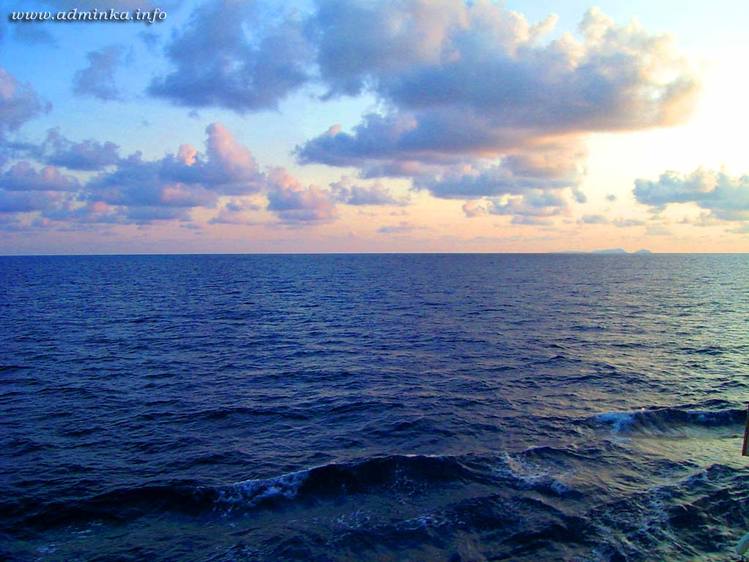 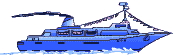 Гидросфера
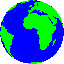 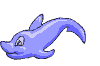 Цель урока:
обобщить знания по теме «Гидросфера».
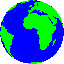 Внимание! 
Первая остановка «Ассоциации».
Необходимо угадать слово, используя логический ряд и пояснить ход своих суждений.
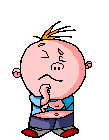 1. Испарение, облака, осадки, река, море.
Мировой круговорот воды.
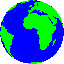 Внимание! 
Первая остановка «Ассоциации».
Необходимо угадать слово, используя логический ряд и пояснить ход своих суждений.
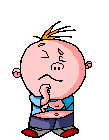 2. Океан, корабль, лед, гора, опасность.
Айсберг.
Внимание! 
Вторая остановка .
НЕПУТЁВЫЕ ЗАМЕТКИ
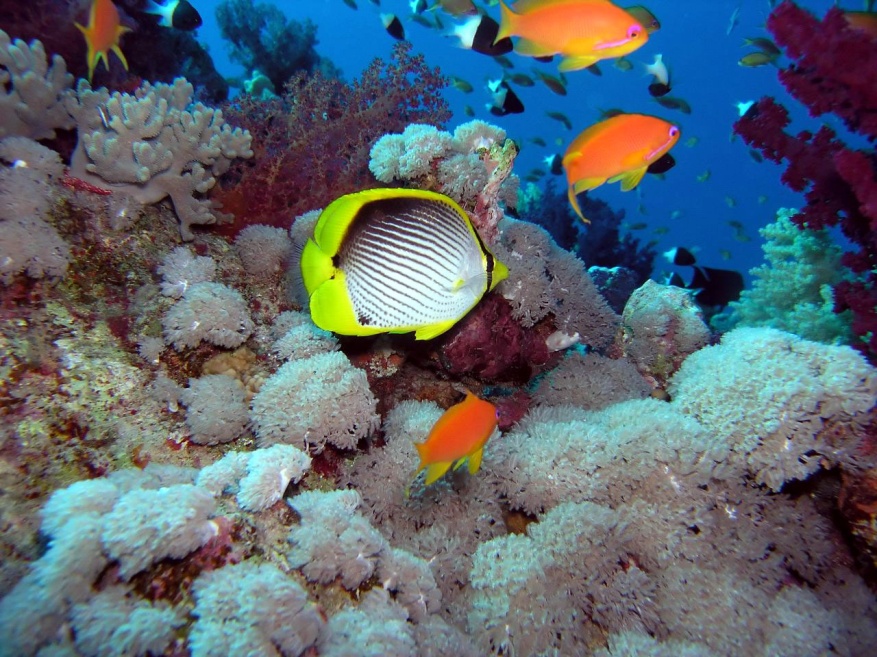 Я очень люблю путешествовать. В прошлом году я любовался красотой самого глубокого озера.  Проплыв на лодке по единственной реке, вытекающей из этого озера, я попал  в одну из крупнейших рек России. 
      В этом году я оказался около самой длинной реки мира.  Река эта впадает в море, которое древние называли «Великое море заката». Я совершил круиз по этому морю. Через пролив, разделяющий Африку и Европу, мы  вышли в Атлантический океан.
В следующем году я планирую совершить  путешествовать из самого холодного океана  в  самый большой  океан, где находится самая глубокая впадина Земли.
Книга рекордов Гиннеса
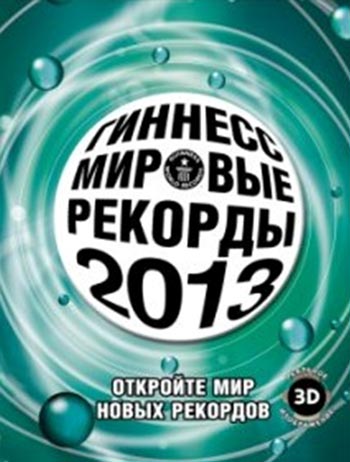 Других морских аномалий не счесть,
Давайте, мы с вами рекорды побьем!
И самое – самое
Сейчас назовем.
1. Самое большое море. 2. Самое мелкое море.3. Самое соленое море в Мировом океане.4. Самый большой остров.5. Самый большой океан.6. Самый большой полуостров.7. Самый маленький океан.8. Какой материк омывают все четыре океана?9. Самое глубокое озеро в России.10. Какой пролив соединяет 2 океана, 2 моря, разделяет 2 материка, 2 части света, 2 полуострова, 2 государства.
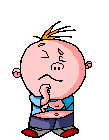 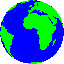 Внимание! 
третья остановка «Почта».
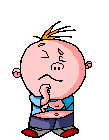 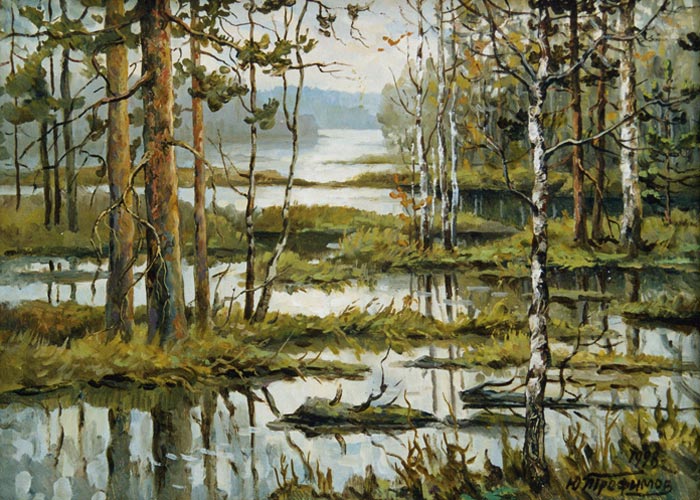 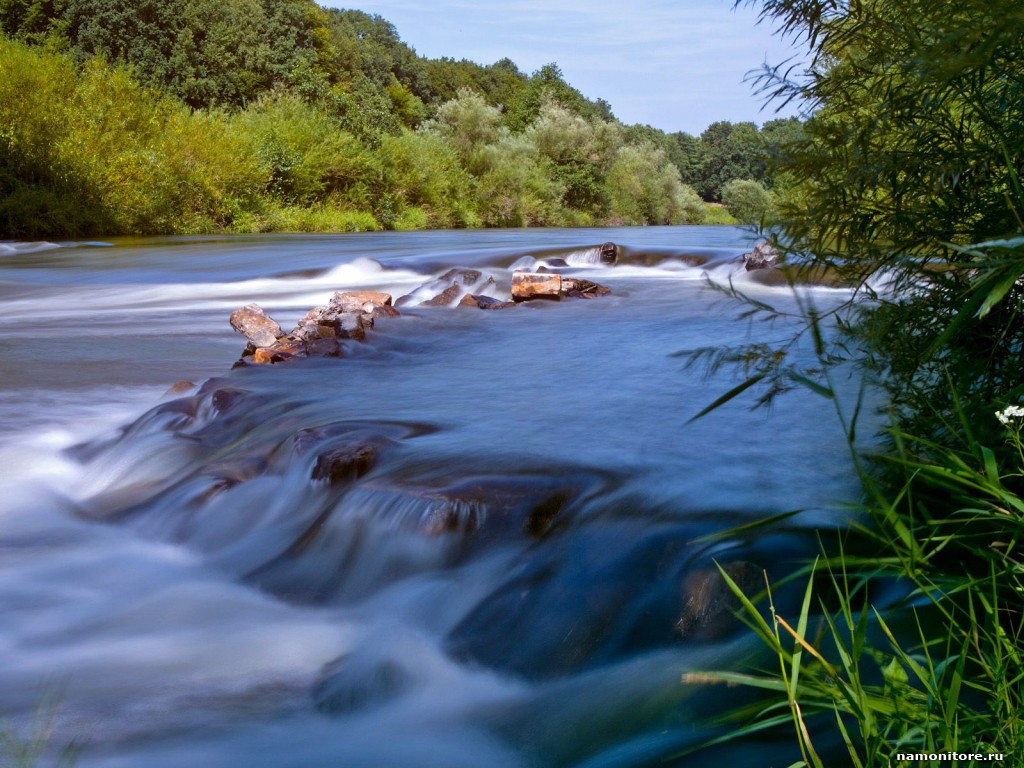 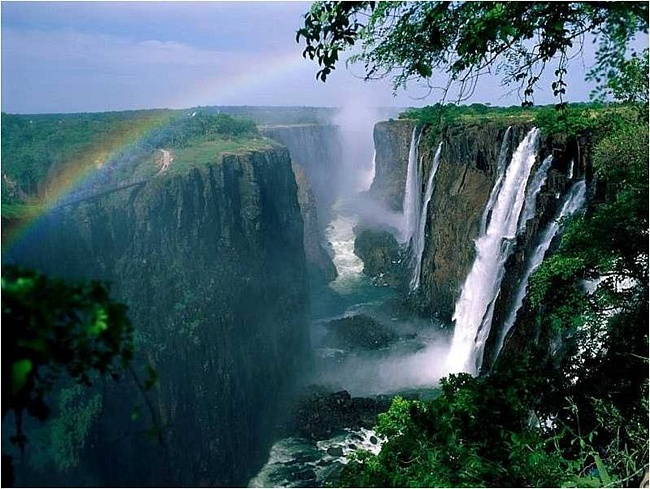 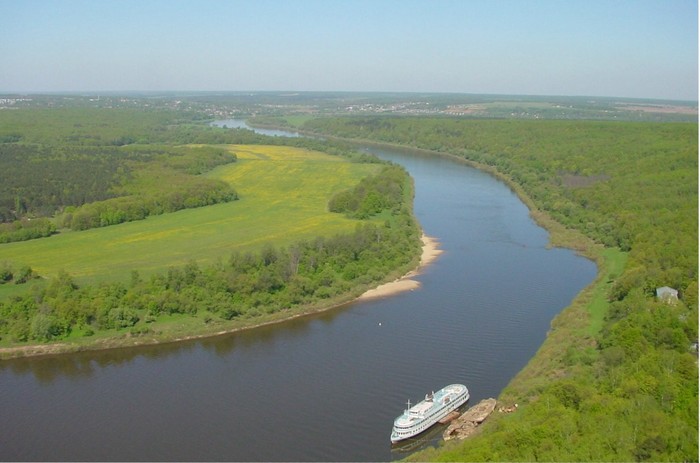 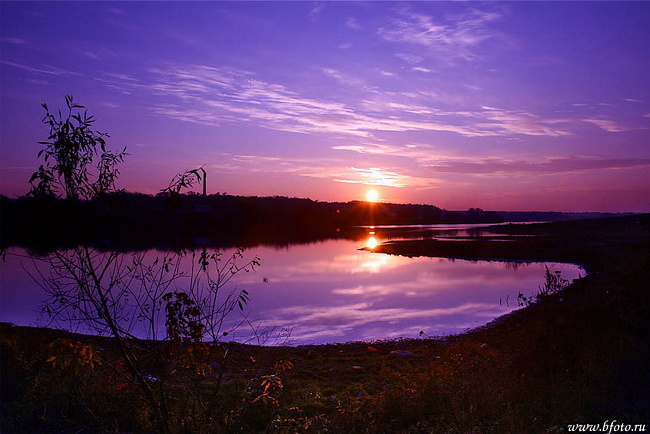 Остановка №5.Вычеркни лишнее слово из строки
Течение, прилив, кратер, пролив;
Вершина, миля, моря, промилле;
Устье, исток, приток, родник;
Амазонка, Атлас, Терек, Ганг.
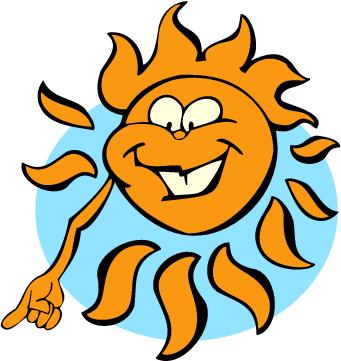 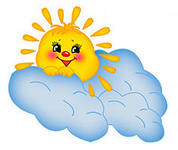 Физминутка «Шум дождя»
 Дождь начинается  - потираем ладоши;
 Дождь идет сильнее – хлопаем в ладоши;
 Дождь идет ещё сильнее – хлопки по передней части ног;
 Начался ливень – топаем ногами;
 Дождь постепенно утихает – повторяется всё в обратном порядке
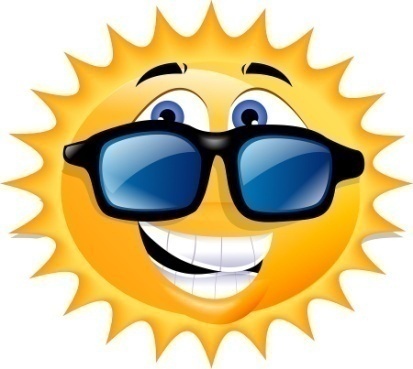 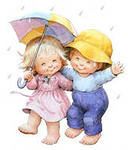 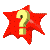 Внимание! 
Шестая остановка «Творческая лаборатория».
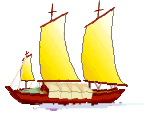 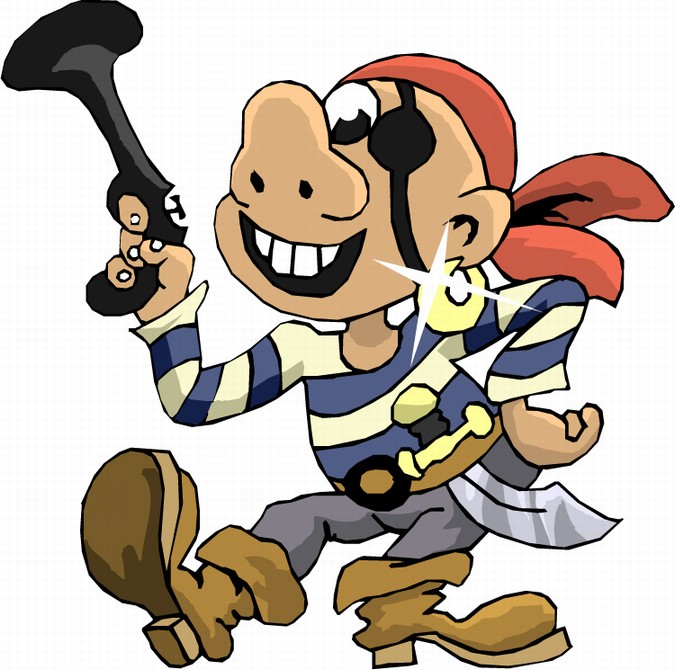 Внимание! 
Седьмая остановка
«Немая карта».
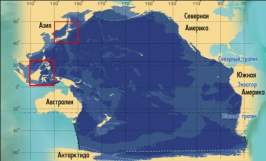 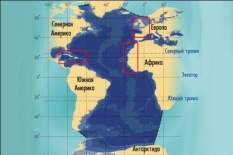 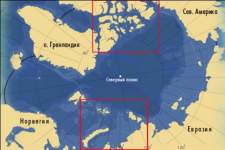 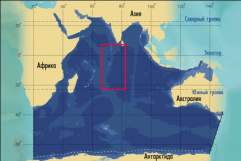 Обратите внимание на рисунок. Что изображено под цифрами?
1,2 – полуострова
3 – залив
4 – остров
5 - архипелаг
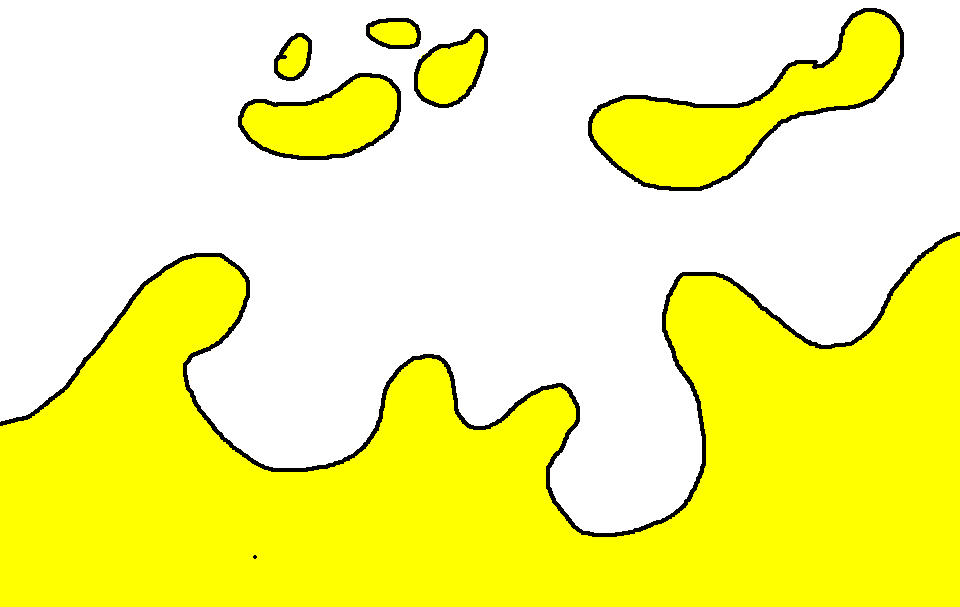 5
4
1
2
3
Внимание! Проект!!!
Составьте буклет, отразив в нем значение оболочки «Гидросфера» для жизни и деятельности человека.
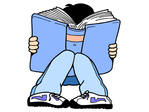 Цель урока:
обобщить знания по теме «Гидросфера».
1) Какие трудности были на уроке?
2) Что хотели бы узнать дополнительно ?


Приготовьте  смайлы.
Океан седой гремит набатно,
Он таит обиду в глубине,
Черные раскачивая пятна
На крутой , разгневанной волне.
Стали люди сильными как Боги,
И судьба Земли у них в руках.
Но темнеют страшные ожоги
У земного шара на боках.
Мы давно «освоили» планету,
Широко шагает новый век.
На земле уж белых пятен нету.
Черные сотрешь ли, человек?
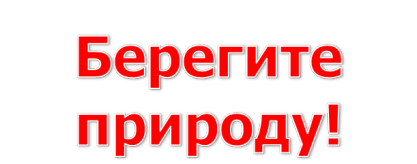 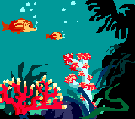 СПАСИБО   ВСЕМ!